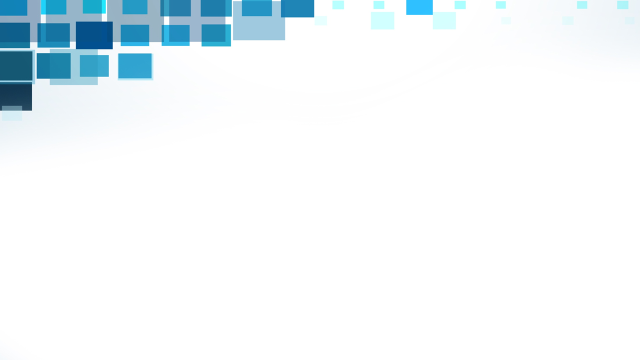 Августовская педагогическая конференция
 АОО «Назарбаев Интеллектуальные школы»
Мастер-класс 
«Проблемы и перспективы использования 
проблемно-ориентированного обучения»
Аксёнова Инна Валериевна, учитель-эксперт биологии НИШ ФМН г. Тараз
19-20 августа 2019 год
Тест на определение уровня осведомленности 
о проблемно-ориентированном обучении
Откуда же берет свое начало проблемно-ориентированное обучение как метод?
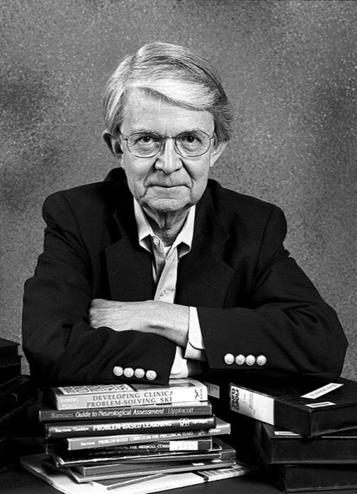 Впервые метод PBL был использован для обучения студентов Медицинской школы Университета Макмастера  в Канаде Говардом Берроузом и его коллегами в 1960 году. Преподаватели Медицинской школы заметили снижение интереса к учебе со стороны студентов из-за большого массива информации, слабой связью с реальной жизнью. В процессе поиска была предложена модель обучения, основанная на выявлении проблемы и ее решении в команде через  самостоятельное изучение контента.
Классификация моделей PBL (Savin-Baden,2000)
Согласно разработанной классификации моделей PBL (Savin-Baden,2000), наиболее распространенной моделью PBL в школьной практике является Модель I «PBL для гносеологии (процесса познания)». Учащиеся получают знания через решение проблемы, предложенной учителем (фасилитатором).
Этапы процесса PBL на уроке
Согласно методу  PBL существует четыре типа проблем: ознакомительная, объяснительная, стратегическая и моральная.
Подготовка для учащихся «пакета» ресурсов
В «пакет» ресурсов могут входить, например, следующие составляющие:
рисунки, фотографии
схемы
таблицы
графики
инструкции к выполнению экспериментов
брошюры
электронные учебники
Таблица FILA
Отчетная документация
Определение преимуществ и недостатков PBL
Видеоролик
Международная практика
Почему не смотря на преимущества PBL в практике преподавания является малочисленным?
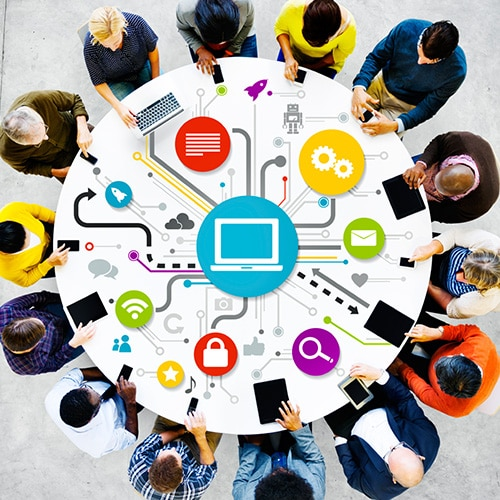 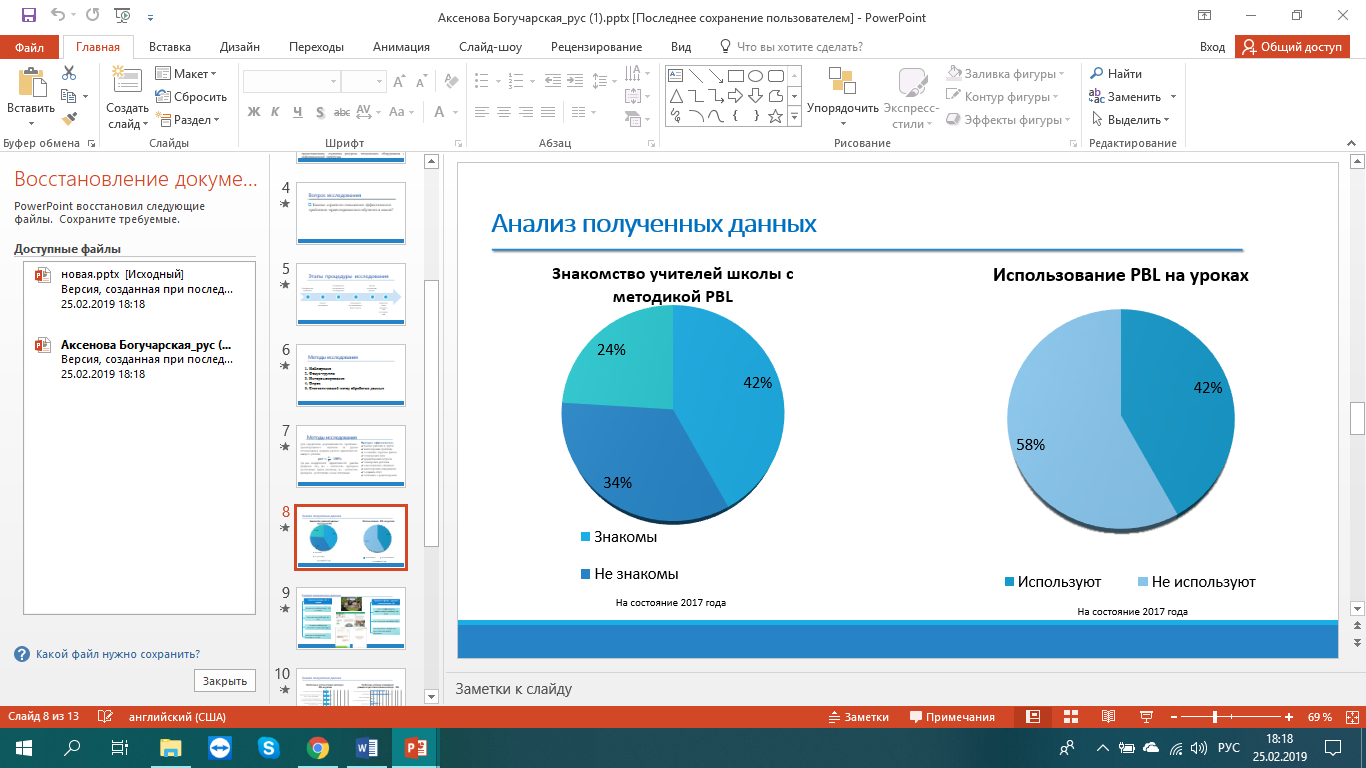 Проблемы в использовании методики PBL на уроках
Рассмотрим метод PBL на примере
Распределение ролей в группе
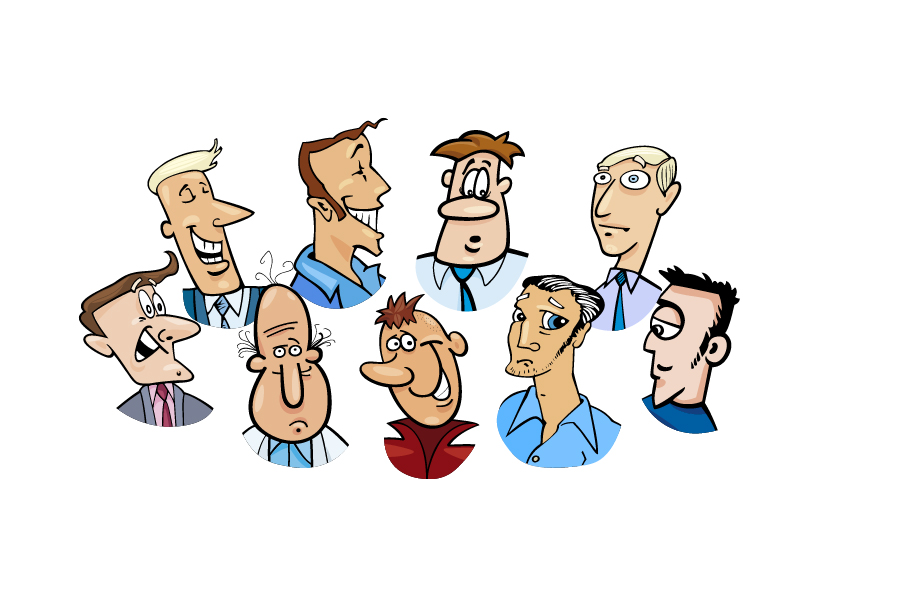 На основе рекомендаций в инструкциях по PBL  на стр.7-8 распределите роли в команде
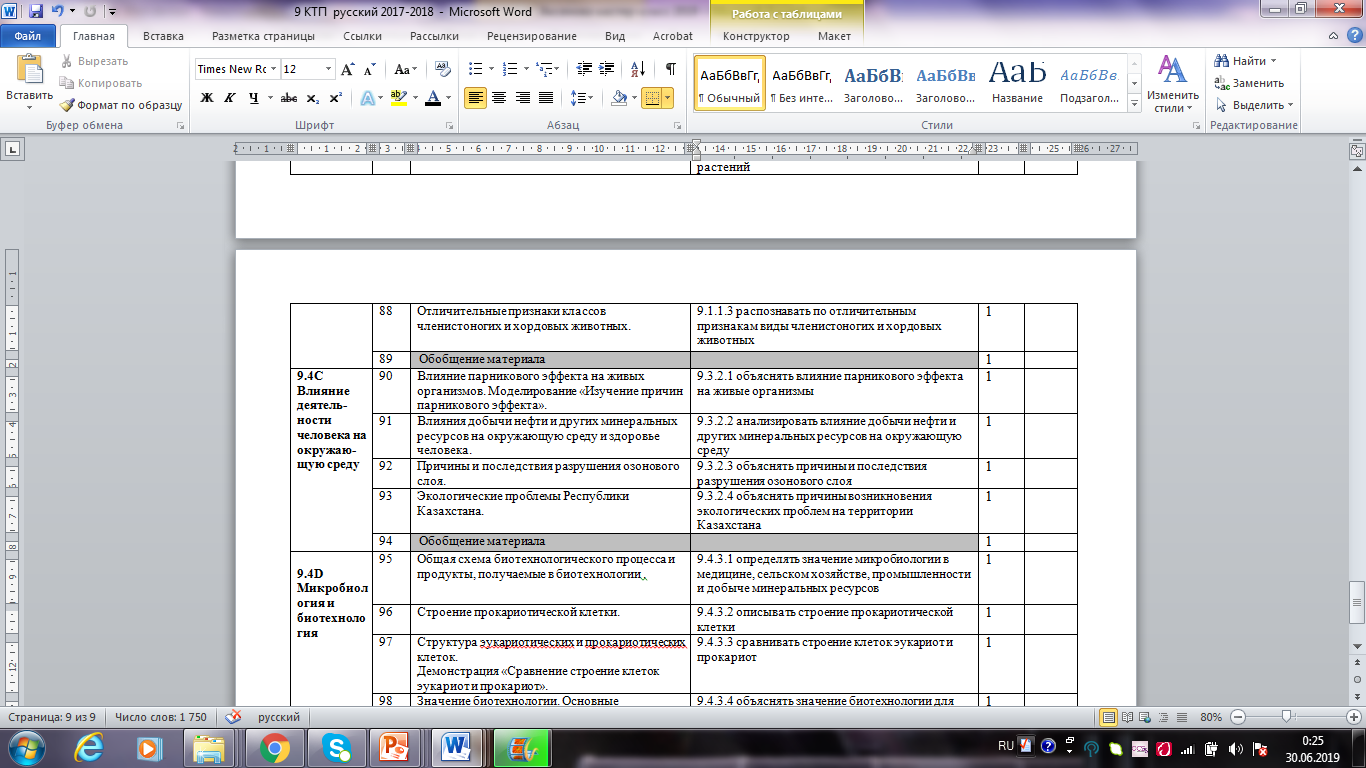 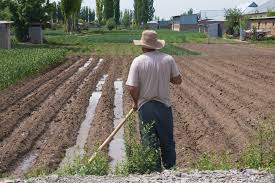 Проблема семьи Ашировых
Видеоролик
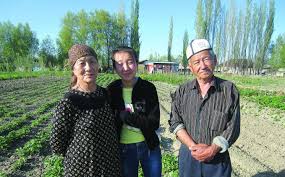 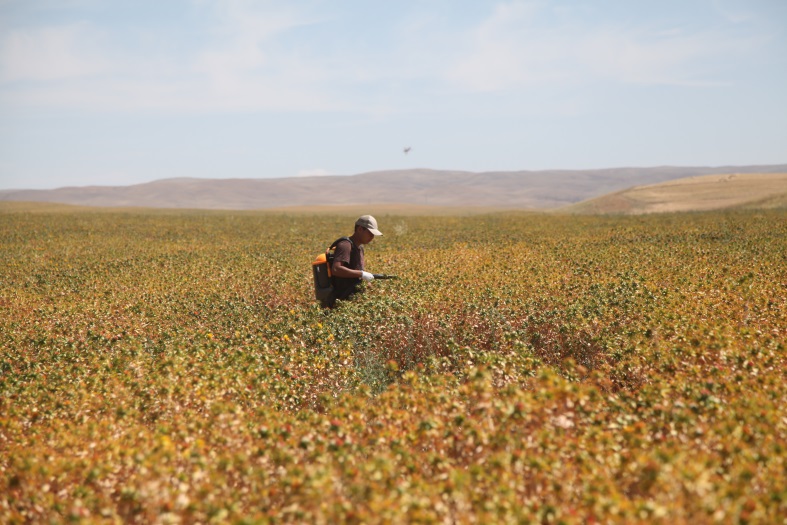 Таблица FILA
Опрос с помощью упражнения «Муравейник»
Читаем вопрос и ответ
Опрашиваем как можно больше участников
Подводим итоги
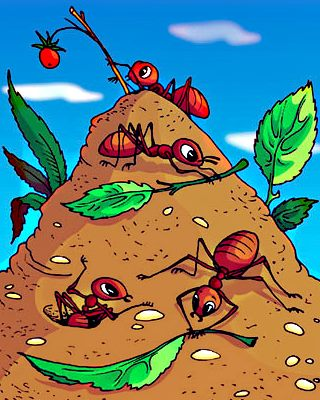 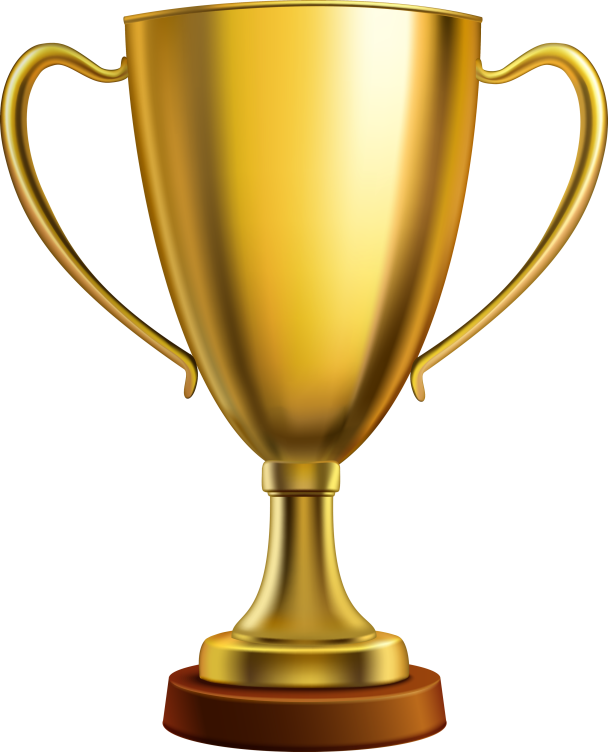 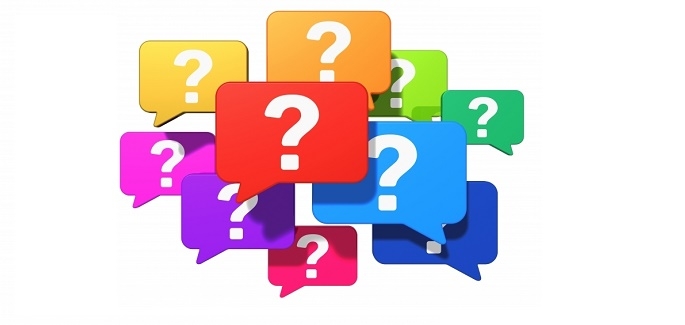 Рефлексия «Выбери свою картину»
www.youtube.com/watch?v=5VH6n8sYmtc
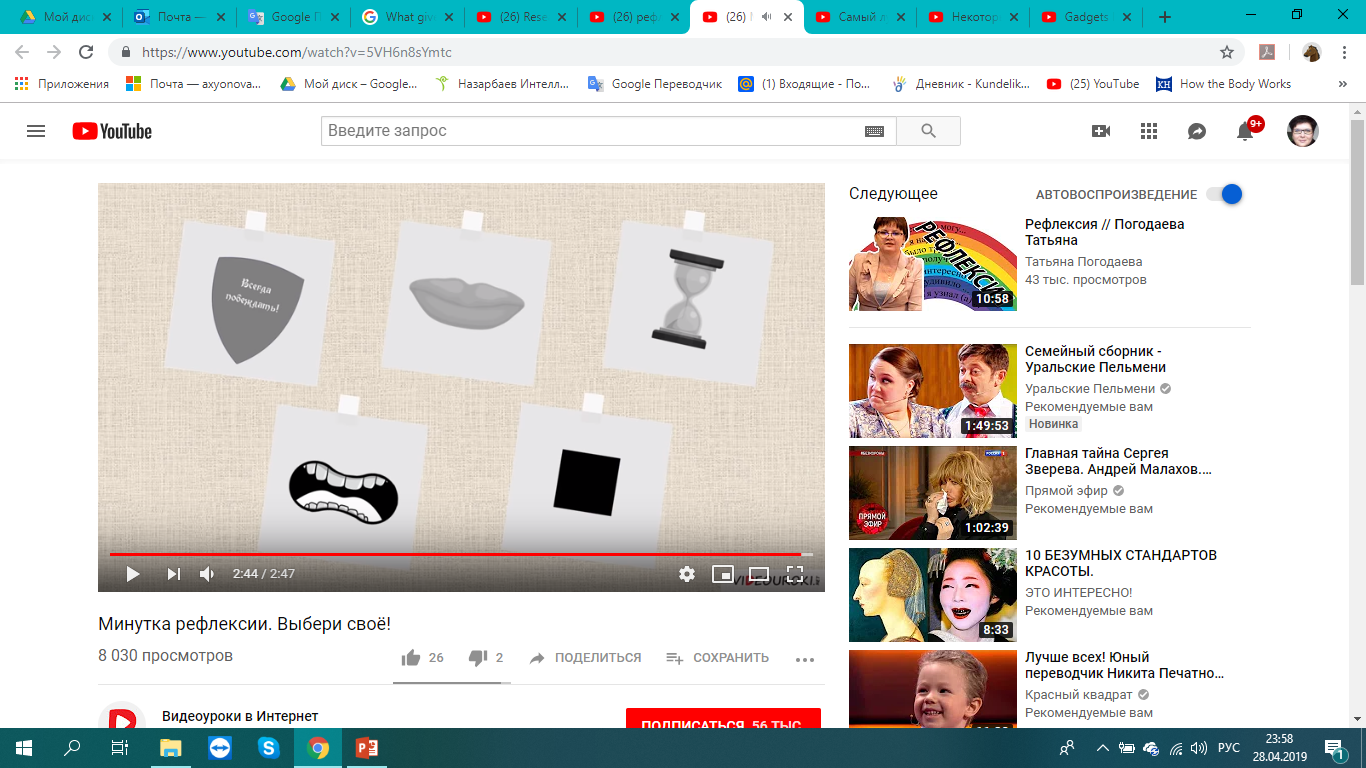 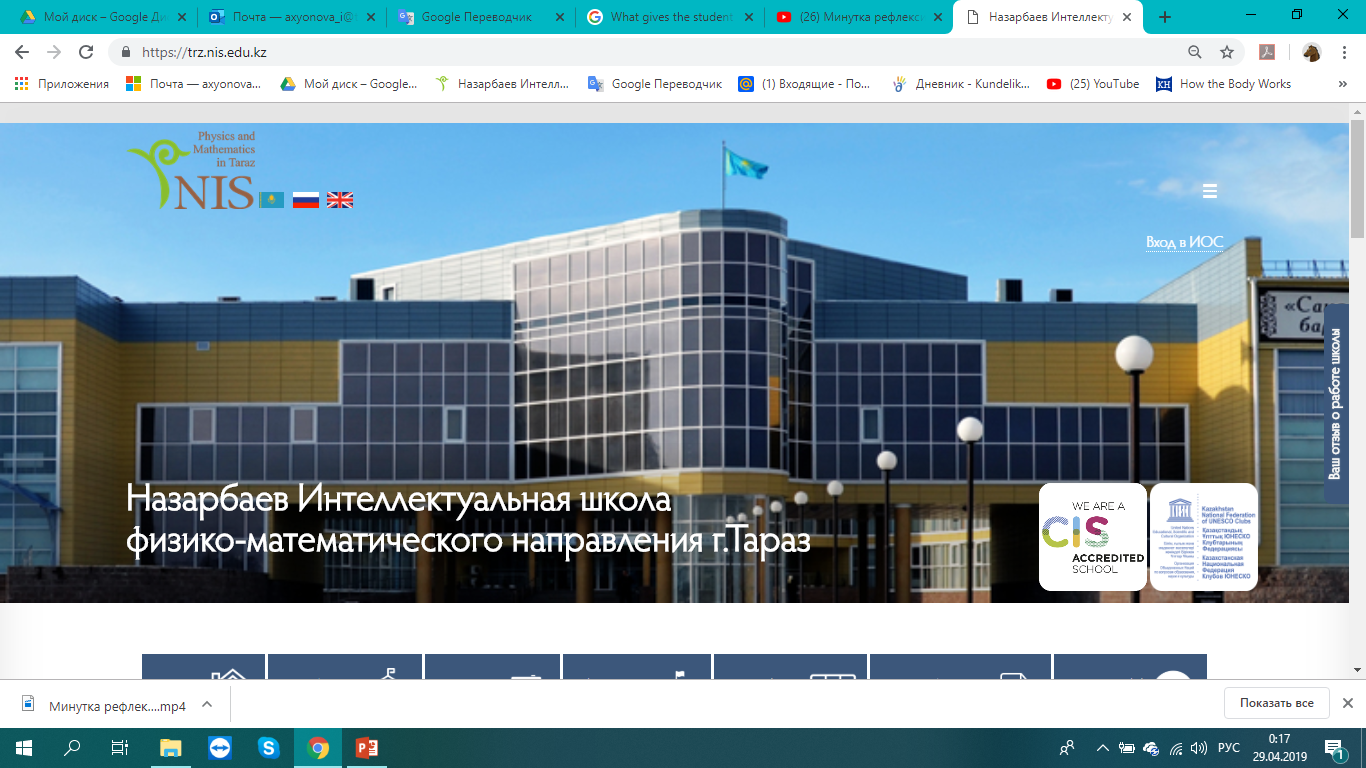 Спасибо за внимание!
Контакты:   Адрес: г.Тараз, массив Арай, ул. Домалак ана, 266Телефон: 8(7262)99-98-55 E-mail:info@trz.nis.edu.kz